МОДЕЛИРОВАНИЕ  ЭКОНОМИКО-ДЕМОГРАФИЧЕСКИХ ВЗАИМОСВЯЗЕЙ
Ирина Евгеньевна Калабихина
Кафедра народонаселения ЭФ МГУ
ПРО ЧТО КУРС
Старение населения России - важно оценить эффекты для экономики
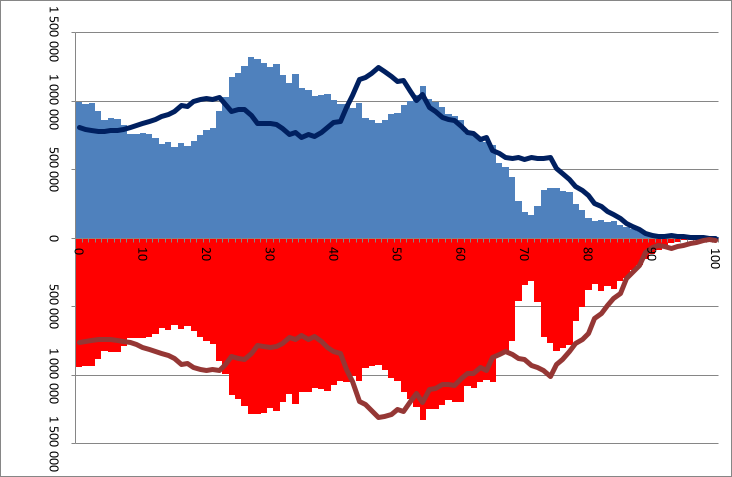 Возрастно-половая структура, Россия
2035
2015
мужчины                       женщины
КакИЕ деньги И КАК влияют на рождаеМОсть?Как принимаются решения в домохозяйстве?КАК ВЛИЯЮТ МИГРАНТЫ НА НАШУ ЗАНЯТОСТЬ И  ЗАРПЛАТЫ?……….  ?????????   ………….
Где применять знания?
При дефиците эконом-демографов со знаниями современных моделей в стране большой спрос на них в аналитических центрах при правительстве (ЦБ, ЦСР, Аналитический центр при Правительстве) и в Министерствах
Международные организации (Всемирный банк, фонды ООН – ПРООН, ЮНФПА, МОМ…) 
Крупный бизнес ждет аналитиков для оценки демографического фактора в стратегии развития
 Аспирантура кафедры народонаселения – стань одновременно кэн (МГУ) и PhD (Сорбонна)
Как получить «5» за курс
Решить 3 задачи по курсу
Сделать обзор статей в виде таблицы по узкой теме курса 
Сделать групповой проект (2-4 человека в группе) о влиянии демографии на экономику или об экономике в демографическом поведении